Роды и племена восточных славян и их старейшины
Ситдикова Р.Р. 
Учитель истории 
ГБС(К)ОУ «Школа – интернат «Омет» № 86 (VI вида)
Повторение пройденного материала
Задание. Вставить пропущенные буквы:
Д _ _ _о _ _чи 
 Кри _ _ чи                                       
 По _ _ _ _ 
  _ _ти _ и.
Дреговичи
Кривичи
Поляне
Вятичи
Община – объединение людей которые  всем пользовались сообща.
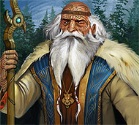 Старейшина – самый старый, мудрый и уважаемый член общины
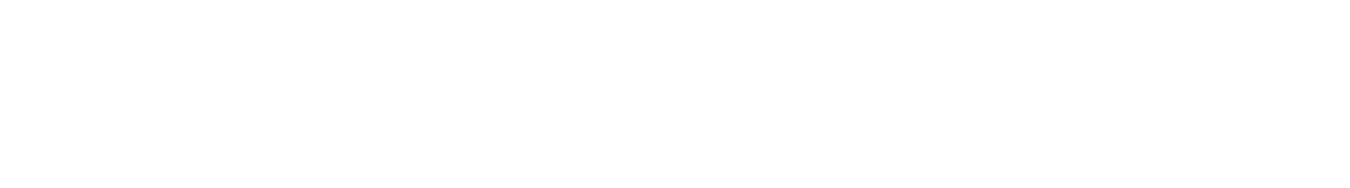 Несколько соседских общин составляли племя. Племенем управляло народное собрание, которое называлось вече.
Вече-народное собрание племени.
Князь – военный  начальник племени.
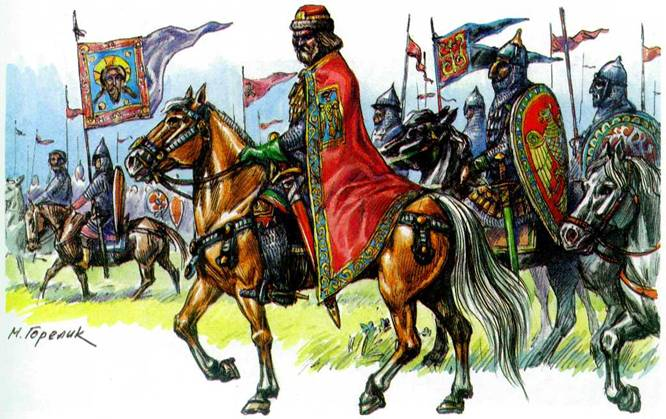 Дружина – княжеское войско.
Закрепление изученного материала.
Выбрать правильный ответ.
1.	Что такое род?
o	Коллектив родственников, вышедших из одной семьи.
o	Народное собрание
o	Несколько племён
2.	Что такое племя?
o	Несколько родственников, живущих вместе.
o	Несколько родов, живущих на одной территории, говорящих на одном языке.
o	Княжеское войско
3.	Что такое вече?
o	Торговая площадь
o	Княжеское войско
o	Народное собрание
4.	Самый старый, мудрый и уважаемый член общины.
o	Князь
o	Предводитель
o	Старейшина
Домашнее задание.


Ст. 37-43 изучить, ответить на вопросы 3,4.